WP4: cERTIFICATION CASE STUDIES
Dr.ir. L.J.P. (Lennaert) Speijker
NLR Air Transport Safety Institute

ASCOS User Group Workshop 1, 30 October 2012, Amsterdam
AVIATION SAFETY AND CERTIFICATION OF NEW OPERATIONS AND SYSTEMS
29 October, 2012
2
WP4 objectives
To apply the new certification approach and supporting safety based design systems and tools in selected example case studies, which focus on key safety priority areas
To evaluate the practical application of the proposed certification process adaptations
To assess the overall safety impact of bringing proposed safety enhancements in operational use
AVIATION SAFETY AND CERTIFICATION OF NEW OPERATIONS AND SYSTEMS
29 October, 2012
3
What are the priority safety areas ?
Identification of priorities through a) analysis of 

European Aviation Safety Programme Manuals;

European Aviation Safety Plans;

EASA Annual Safety Review Reports;

SRC Annual Safety Review Reports

and b) Consultation of User Group members
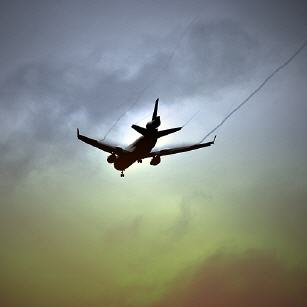 AVIATION SAFETY AND CERTIFICATION OF NEW OPERATIONS AND SYSTEMS
29 October, 2012
4
Top 5 commercial air transport accident categories
Loss of control in flight
Aircraft system or component failure or malfunction
Abnormal runway contacts, usually involving long, fast or hard landings
Ground handling aircraft damage by vehicles or ground equipment or incorrect loading
Controlled flight into terrain
AVIATION SAFETY AND CERTIFICATION OF NEW OPERATIONS AND SYSTEMS
29 October, 2012
5
Top ECR safety occurrence categories
ATM & Communication Navigation Surveillance
Aircraft system or component failure or malfunctions
Ground handling
Airprox/TCAS alert/loss of separation/(near) mid air collisions
Bird strikes

General aircraft operation is the most frequent event
Flight crew interaction with air navigation services
Aircraft collisions with obstacles, including  bird strikes
Aircraft handling
The ATM domain has a small contribution to aviation incidents and accidents. However, according to EASA, efforts are still required to improve ATM Safety.
AVIATION SAFETY AND CERTIFICATION OF NEW OPERATIONS AND SYSTEMS
29 October, 2012
6
Case studies selected for safety enhancements
Development  aircraft system concept for preventing loss-of- control accidents (improve aircraft controllability in flight)
Introduction of ‘better’ aircraft failure management systems
Development requirements for ground handling operations
Integrated and distributed ground based architecture for aircraft surveillance (reduce ATM related incident categories)

Developed certification process adaptations and supporting methods & tools may also be used for other case studies, e.g.
Introduction of Unmanned Aircraft Systems in non-segregated airspace
Introduction of new GNSS based operations and procedures
AVIATION SAFETY AND CERTIFICATION OF NEW OPERATIONS AND SYSTEMS
29 October, 2012
7
Common approach for each case study
Analyse available relevant historical incident/accident data
Develop Safety Case to show that proposed change is safe
Use WP2 & WP3 methods and tools to support introduction, implementation, and monitoring of the (proposed) change
Methods and tools to involve multi-stakeholders early in the process
Methods and tools to identify risks & hazards (and  ‘areas of change’)
Methods and tools for development of the Safety Cases
Processes and tools for Continuous Safety Monitoring
Develop complete certification plans, based on WP1 approach
Assess overall safety impact of (proposed) change in Europe
AVIATION SAFETY AND CERTIFICATION OF NEW OPERATIONS AND SYSTEMS
29 October, 2012
8
Where could we e.g. need your help?
How to evaluate practical applications? What criteria to use? 

How to ensure that the developed  certification plans will be completed after ASCOS? What about flight trials and testing?

How to increase the likelihood that the proposed changes will actually be implemented (assuming they will increase safety)?

How to make sure that indeed all relevant parts of the total aviation system affected by the change will be considered?
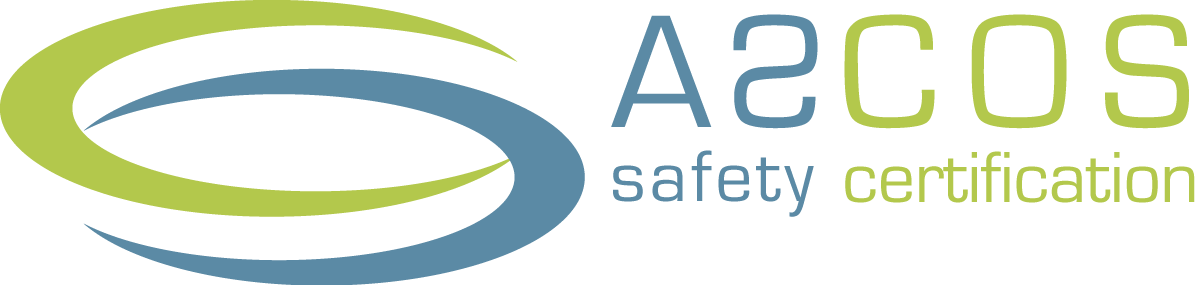 9
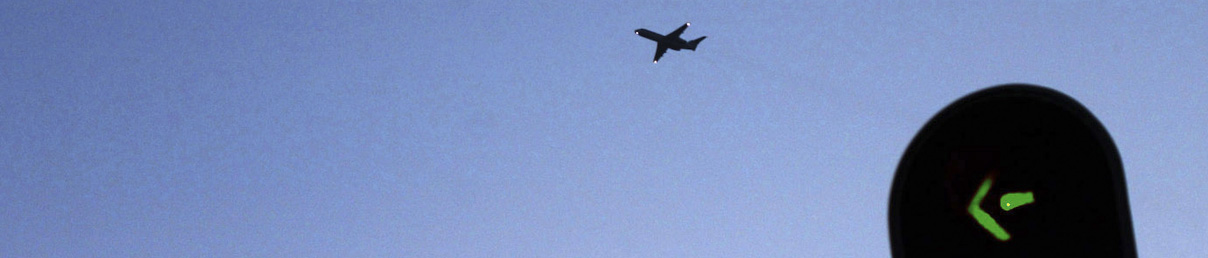 Aviation Safety and Certification of new Operations and Systems
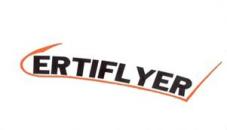 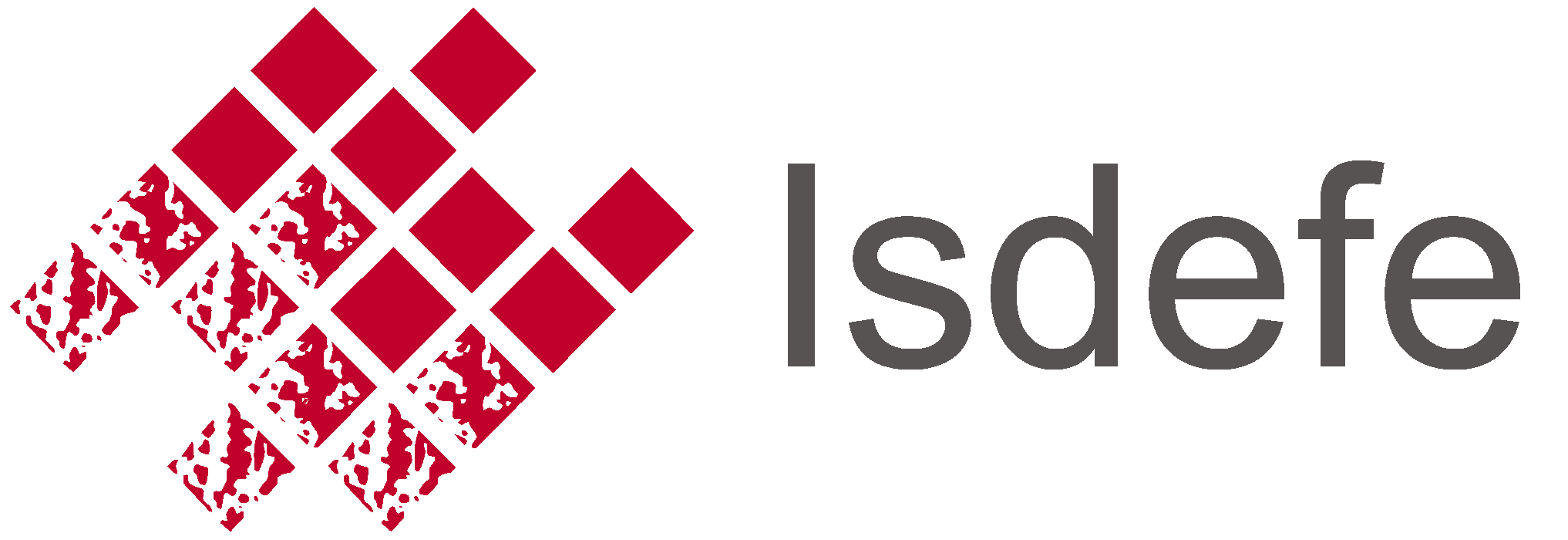 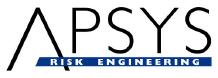 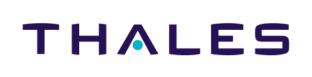 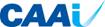 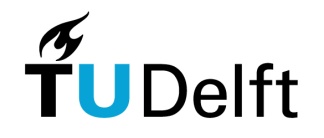 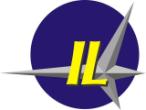 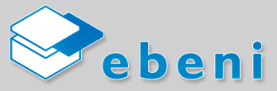 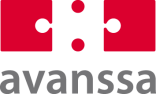 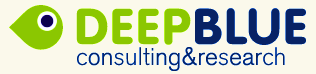 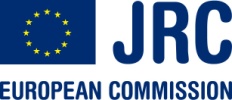